Урок геометрии: «Действия с векторами»
b
а
Волгина Наталья
Александровна
МОУ «СОШ №4» г.Называевска
c
« Учиться можно только весело…Чтобы переваривать знания, надо поглощать их с аппетитом»                    Анатоль Франс
Историческая справка
Термин вектор (от лат. Vector – “ несущий “) впервые появился в 1845 г. у ирландского математика Уильяма Гамильтона (1805 – 1865) в работах по построению числовых систем.
Что такое вектор?
Понятие вектора возникает там, где приходится иметь дело с объектами, которые характеризуются величиной и направлением: например, скорость, сила, ускорение. Такие величины называются векторными величинами или векторами.
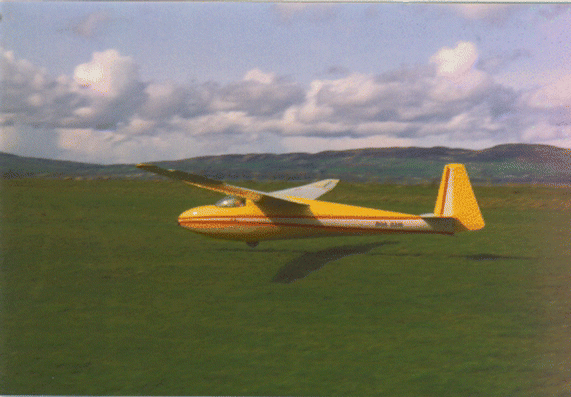 Заполни пропуски:
Вектор – это ….., для которого ….. началом, а какой … .
В
Конец вектора
a
C
c
А
b
Начало вектора
D
O
b
N
D
a
K
P
C
F
m
Заполни пропуски:
Два ненулевых вектора называются коллинеарными, если ….. на параллельных … или ….. .
b
F
K
M
Заполни пропуски:
a
C
D
Два ненулевых вектора называются сонаправленными, если они … и направлены … .
b
F
K
M
Заполни пропуски:
a
C
D
Два ненулевых вектора называются противоположно направленными, если они …. и направлены … .
C
a
b
M
Продолжи предложение:
ВЕКТОРЫ НАЗЫВАЮТСЯ РАВНЫМИ, ЕСЛИ ….. И ИХ ДЛИНЫ … .
Задача
Какие из векторов, изображенных на рисунке:
Коллинеарны;
Сонаправлены;
Противоположно направлены;
Имеют равные длины? Равны ли при этом сами векторы?
d
c
a
b
Задача
На рисунке изображен параллелограмм ABCD.Укажите векторы, длины которых равны. Равны ли при этом сами векторы?
B
C
A
D
Откладывание вектора от данной точки
От любой точки можно отложить вектор, равный данному вектору, и притом только один.
N
В
а
М
А
M  p
p II AB
MN = AB
MN' = AB
MN = a
N'
p
Задачи:
1) Дано: c и b попарно неколлинеарные векторы.
       Построить вектор k =c +b (по правилу треугольника).

2) Дано: c и d попарно неколлинеарные векторы. 
         Построить: вектор m = c + d (по правилу параллелограмма).

3) Дано: c и b попарно неколлинеарные векторы.
         Построить: вектор k = c – b (по теореме о разности двух векторов или правилу вычитания векторов).

Дано: a, b, c и d попарно неколлинеарные векторы.
     Построить:  n = a + b +c + d (по правилу многоугольника).

Дано: а – произвольный вектор. 
     Построить: вектор  k = 2 a (по определению умножения вектора на число).
1) Дано: c и b попарно неколлинеарные векторы.
       Построить вектор k =c +b (по правилу треугольника).

2) Дано: c и d попарно неколлинеарные векторы. 
         Построить: вектор m = c + d (по правилу параллелограмма).

3) Дано: c и b попарно неколлинеарные векторы.
         Построить: вектор k = c – b (по теореме о разности двух векторов или правилу вычитания векторов).

Дано: a, b, c и d попарно неколлинеарные векторы.
     Построить:  n = a + b +c + d (по правилу многоугольника).

Дано: а – произвольный вектор. 
     Построить: вектор  k = 2 a (по определению умножения вектора на число).
Самостоятельная  работа
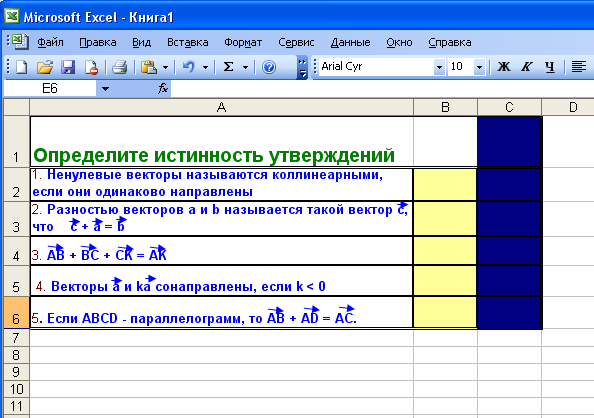 Практическая работа на компьютере
Запустите текстовый процессор MS WORD.

Установите панель «Рисование»

Постройте три попарно неколлинеарных вектора а, b, c.

Постройте:     а) d = a + b;
                            б) k = a – c;
                            в) m = a + b + k;
                            г) n = 2 d.
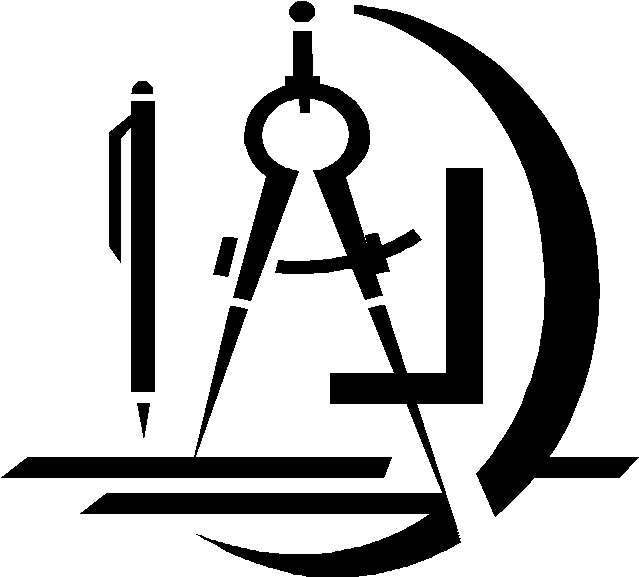 Итог урока
Кто работал, как первый – синий круг

Кто работал добросовестно – зелёный круг

Кто принимал участие в строительстве храма – красный круг
"Дорогу осилит идущий"
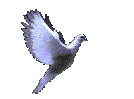 Спасибо за урок.